Esityksen / esittäjän nimi
1
26.3.2025
AJOTAITO
Kilpailun järjestämisohje
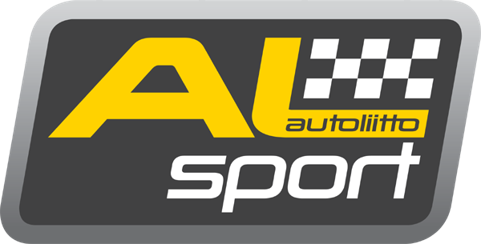 2
26.3.2025
ETUKÄTEISTEHTÄVÄT
Anotaan lupa kilpailun järjestämisestä AL-Sport toimikunnalta kilpailukalenteriin.
Kilpailupäivämäärät hyväksyttävä lajiryhmässä.
Kilpailupaikaksi valitaan mieluusti iso asfaltoitu alue, joka on helppo sulkea ko. ajaksi.
Varataan yleisölle turvallinen paikka.
3
26.3.2025
Esityksen / esittäjän nimi
ETUKÄTEISTEHTÄVÄT
Kilpailussa vaadittavat toimihenkilöt:
Kilpailunjohtaja, jolla on hyvä olla aiempaa kokemusta kilpailujen järjestämisestä ja perehtyneisyyttä ko. lajiin ja yleensä autourheiluun
Ratamestari
Katsastuspäällikkö
Ratatuomarit 1-3/erikoiskoe
Sihteeri 
Tuloslaskentapäällikkö
4
26.3.2025
Esityksen / esittäjän nimi
LUVAT
Kilpailualueen omistajalta haetaan lupa alueen käyttöön kirjallisesti hyvissä ajoin ennen kilpailukutsun lähettämistä.
Poliisilta lupa tapahtuman järjestämiseen https://poliisi.fi/yleisotilaisuudet
5
26.3.2025
Esityksen / esittäjän nimi
RATA
Ratamestari suunnittelee radan, jossa on yleensä 2-4 erikoiskoetta. Erikoiskokeen ajoaika vaihtelee 1-5 minuuttia/koe. Rata on salainen ohjaajakokoukseen asti lukuun ottamatta perinteistä taskuparkki-osiota.
Rata merkitään käyttäen keiloja, palloja, keppejä ja lankkuja sekä maalattuja viivoja.
Lähtö- ja maaliviivojen tulee olla selkeästi merkattuja.
6
26.3.2025
Parkkipaikka
AJOTAITO SM
Ilmoittautuminen
Renkaat eivät saa koskettaa nurmikkoa
Keilaan kosketus
Ei kaatoa
1
2
Peruuttaen
takaisin
Vasen eturengas
osuttava merkkiin
Oikea eturengas
Osuttava merkkiin
neulansilmät
pujottelu
Kosketus 1. keppiin
Pallo ei saa pudota
Kosketus 1.keppiin
Pallo ei saa pudota
HUOM.* Kuljettajan ikkuna saa olla auki vain 5 cm
Muut ikkunat kiinni kilpailun aikana
*Kohtuuttoman kova ajo kilpailusuorituksen aikana
On kielletty, seurauksena hylkäys
*Väärin suoritettu ajo = hylätty suoritus
*2. kierrosta, joista parempi on kilpailusuoritus
Peruutus taskuparkkiin
3
käännös
Mennessä vasemmat pyörät lankulla
Kilpailijoiden 
väliaika parkkipaikka
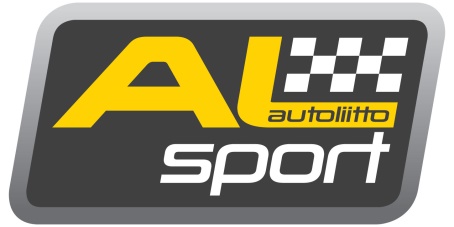 taskuparkki
Länsi-Pirkanmaa
Sisäänajo
Esityksen / esittäjän nimi
KILPAILUPAIKALLA
Kilpailupaikan ilmoitustaululla tulee olla lupa-asiakirjat, aikataulu, toimihenkilöt ja lisämääräykset nähtävillä.
Kilpailupaikalla on ilmoittautumisen yhteydessä esitettävä ajokortti ja rekisteriote, mistä selviää auton tiedot ja vakuutus.
8
26.3.2025
Esityksen / esittäjän nimi
KATSASTUS
Katsastuksen ja auton pituuden mittauksen suorittaa katsastuspäällikkö kilpailupaikalla ilmoittautumisen ja osallistumismaksun suorittamisen jälkeen.
9
26.3.2025
Esityksen / esittäjän nimi
OHJAAJAKOKOUS
Ohjaajakokouksessa käydään läpi turvallisuusasiat, nimen huuto, lisämääräykset, kuljettajan/kilpailijan vastuu sekä kilpailijan sitoumus kuvien ja tulosten käyttämiseen mediassa.
Ohjaajakokouksen jälkeen erikoiskokeet käydään läpi kävellen,
   ei autolla.
10
26.3.2025
Esityksen / esittäjän nimi
KILPAILU
Kilpailu alkaa tehtävän lähdöstä ajajan lähdettyä liikkeelle, kello lähtee käyntiin käsiajanotolla ja sammuu, kun auto tulee ohjeen mukaan maaliin.
Tehtävällä tulee olla riittävä määrä ratatuomareita.
Palkintoja varataan kunkin luokan kolmelle parhaalle. Palkintojen jako tapahtuu heti tulosten selvittyä.
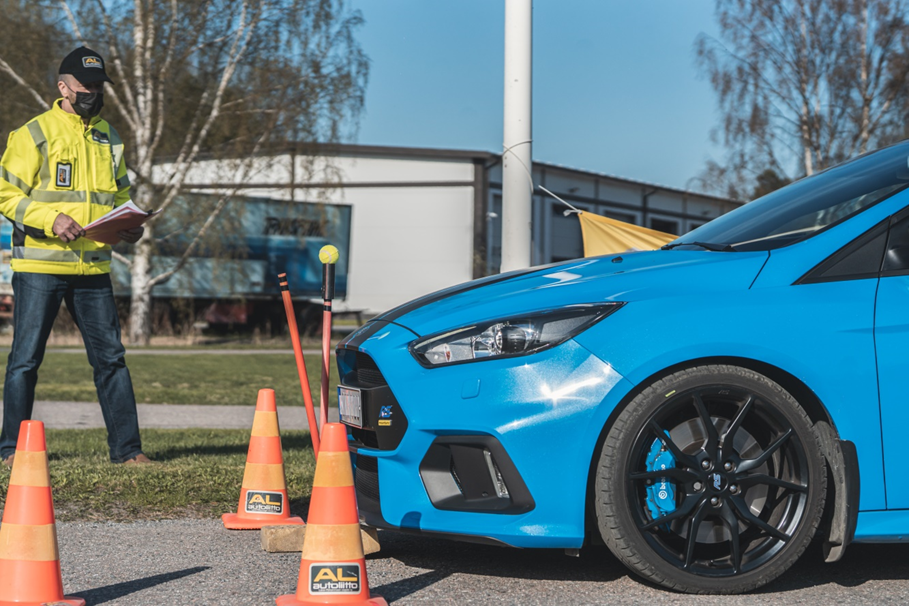 11
26.3.2025
Esityksen / esittäjän nimi
KILPAILU
Ajotaidon kilpailusäännöt  AL:n sivuilla.
https://www.autoliitto.fi/tutustu-toimintaamme/al-sport/ajotaito-sm

Lisätietoja: Ajotaidon lajipäällikkö, Seppo Rehakka, rehakka(at)kopteri.net

Tulokset on lähetettävä sähköisesti lajipäällikölle ja liiton toimistoon välittömästi kilpailun jälkeen.
12
26.3.2025
Esityksen / esittäjän nimi
13
26.3.2025